Wireless for the Internet of ThingsNFC
CS/ECE 4501
Spring 2024
UVA
No quiz, kinda.
[Pannuto, Ghena, Campbell]
Protocols explored so far
BLE Advertisements
BLE Connections
IEEE 802.15.4 (raw)
Thread (based on 802.15.4)
2
Throughput vs. Range
Data
Throughput
Range
3
Complexity vs. Power
Sensor/Device Complexity
Power
4
Latency vs. Network Type
Time until first byte transferred
One-to-one
Many-to-many
Network Type
5
BLE Advertisements
BLE Connections
IEEE 802.15.4 (raw)
Thread (based on 802.15.4)
Comparing protocols
Time until first byte transferred
Data
Throughput
Sensor/Device Complexity
One-to-one
Many-to-many
Network Type
Power
Range
What protocol should I use?
I have two IoT devices: CO2 sensor and fan. I want the fan to turn on when CO2 rises above a threshold.
I have a sensor on a bus to measure bus occupancy and want to track bus use in real time.
I have a restaurant and I want my customers to be able to quickly load today’s menu.
6
Outline
Comparing networks
Backscatter and RFID
NFC
7
Resources
This Bell Labs instructional video from 1959 is excellent background:
https://www.youtube.com/watch?v=DovunOxlY1k
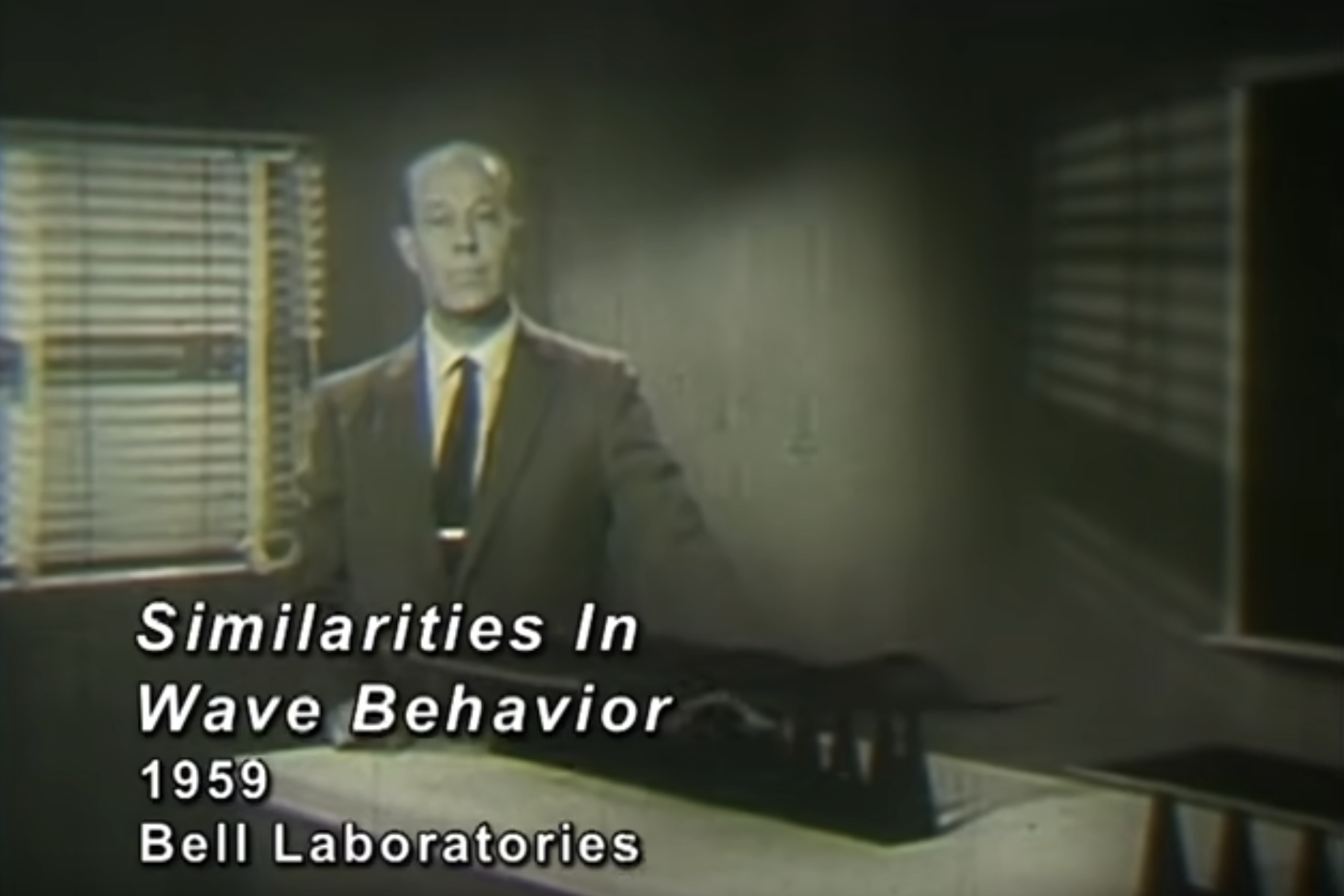 8
What does an antenna do?
Loosely: Converts between electric and magnetic waves
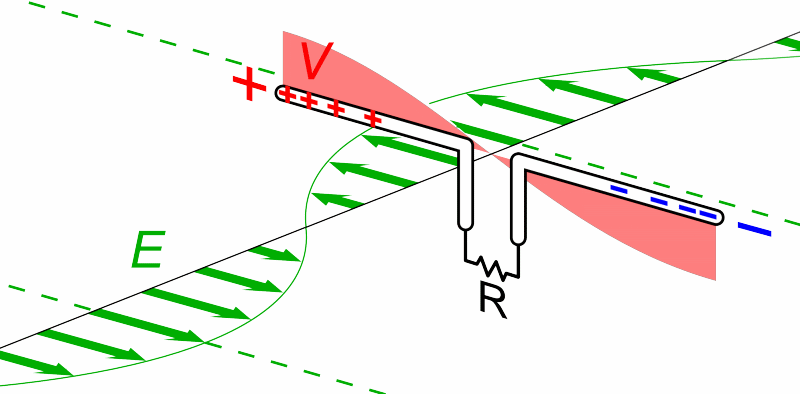 Animation by Chetvorno - Own work, CC0, https://commons.wikimedia.org/w/index.php?curid=40789783
9
What generates electric waves?
RF front end
can be done with high-speed digital components (e.g. fast DACs)
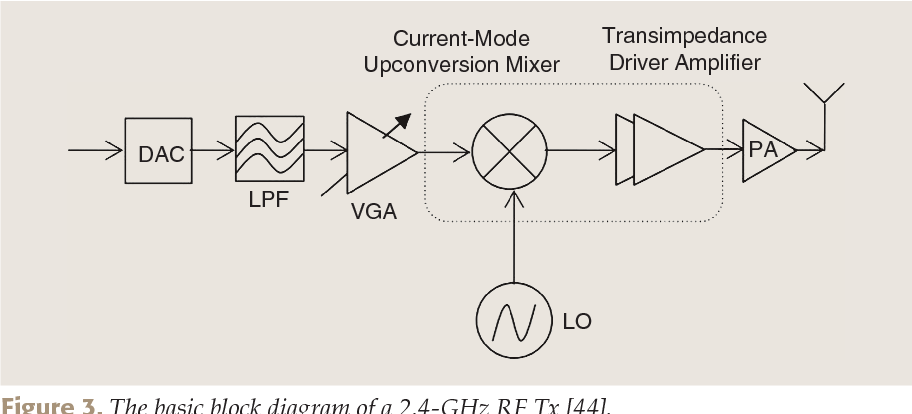 10
What receives electric waves?
Could be a high-speed ADC, more often with analog pieces in front:
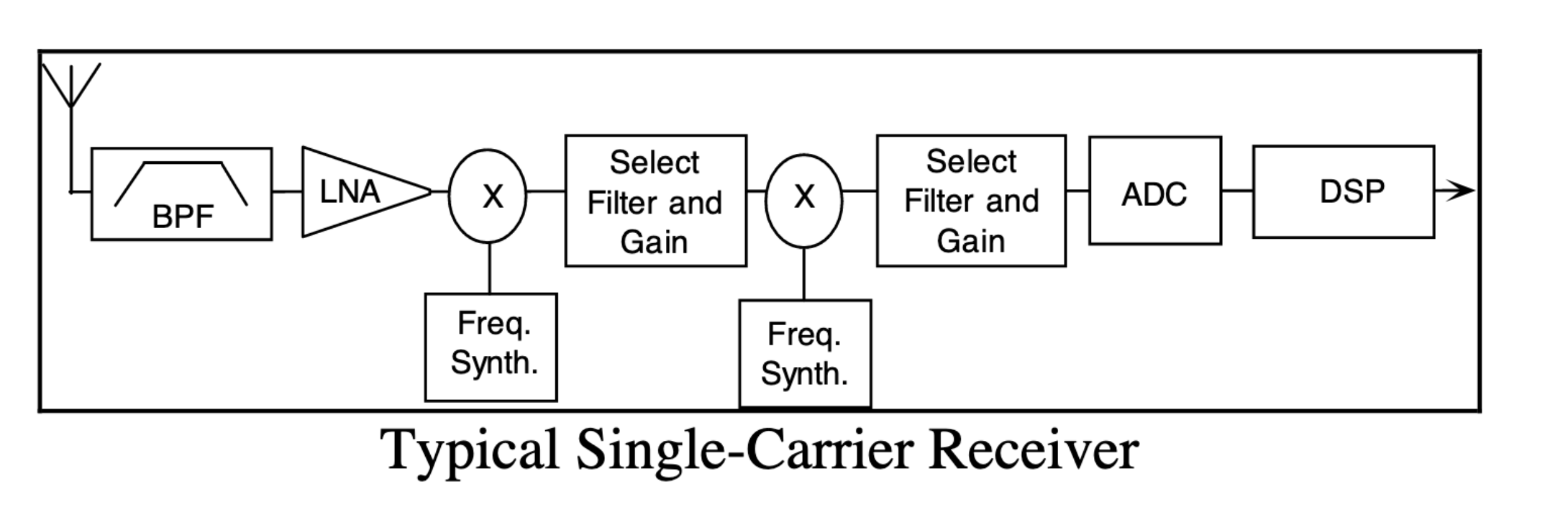 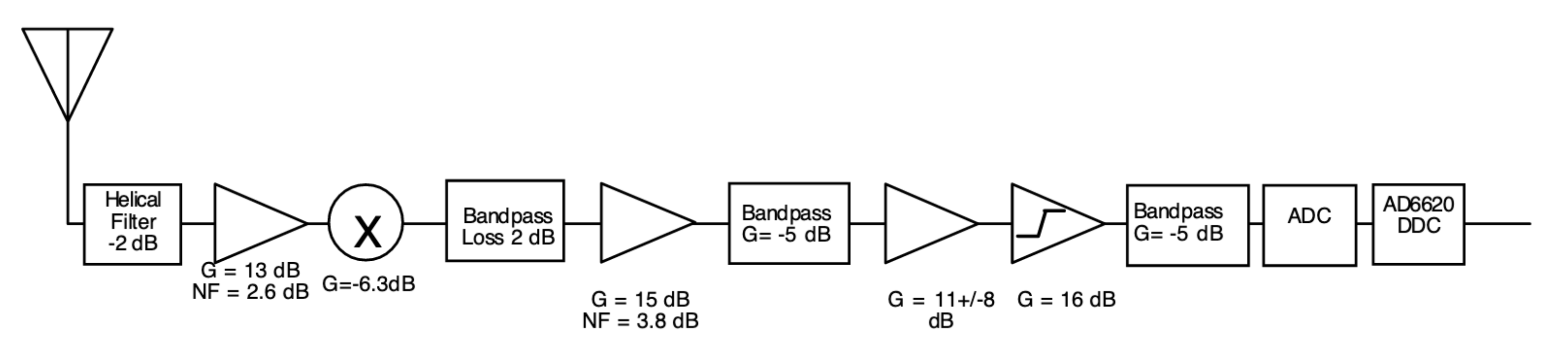 11
Graphics from Analog Devices whitepaper: https://www.analog.com/media/en/technical-documentation/tech-articles/480501640radio101.pdf  —  significantly more detail here
What happens if nothing ‘receives’ the wave?
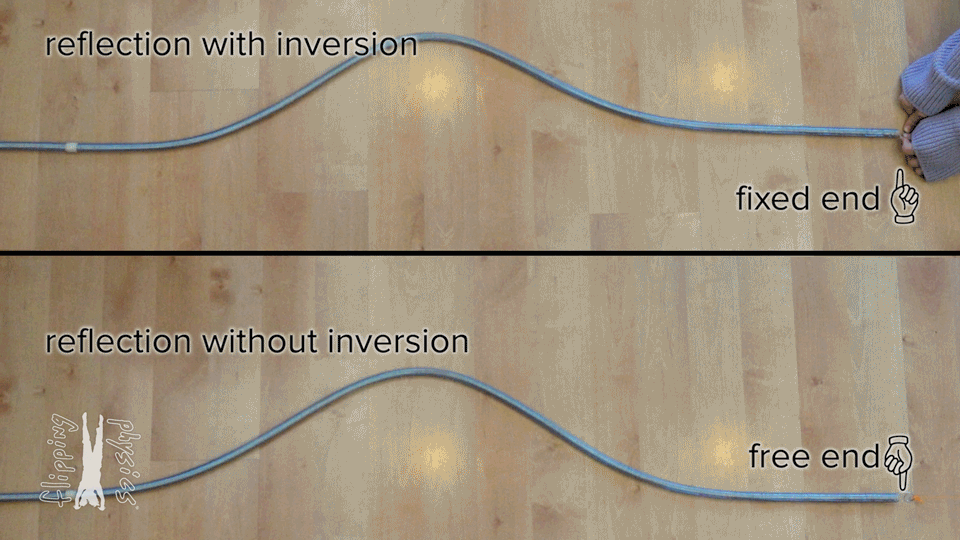 From: https://www.flippingphysics.com/standing-waves.html
12
“Fixed end” and “Free end” in electronic transmission
~
~
~
Short Circuit = “Free End”
 - Reflects wave
Open Circuit = “Fixed End”
 - Inverts wave
Matched Load
 - Absorbs wave (no reflection)
13
Backscatter systems reflect waves rather than generate waves — significant (10,000x or more) power savings
Simple versions just ‘reflect or don’t reflect’



Modern designs can do more advanced modulation as well
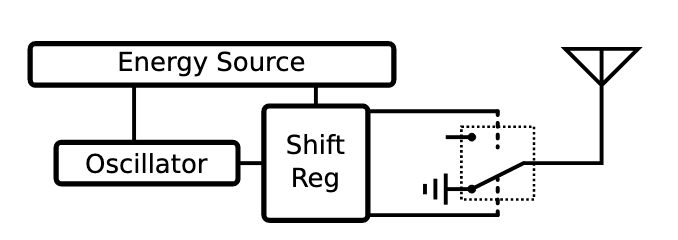 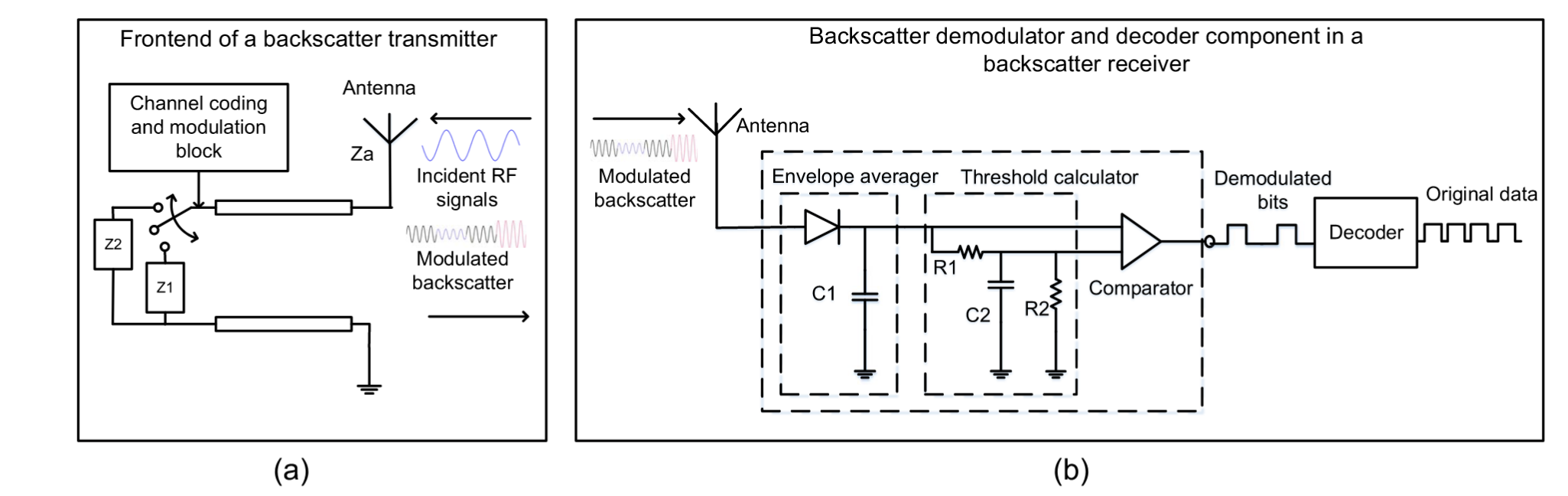 https://ieeexplore.ieee.org/stamp/stamp.jsp?arnumber=8368232
14
Backscatter is an old idea — history in spycraft!
1945: Leon Theremin* creates “The Thing” (aka Great Seal Bug)
*Yes, same guy who invented the instrument
Discovered when a British embassy radio operator heard recorded conversations
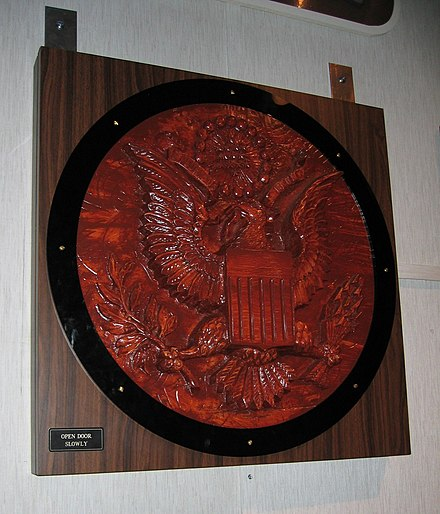 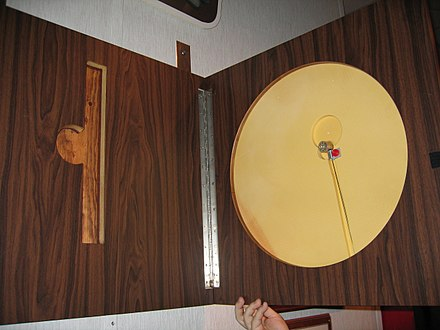 15
Outline
Comparing networks
Backscatter and RFID
NFC
16
RFID is everywhere nowadays
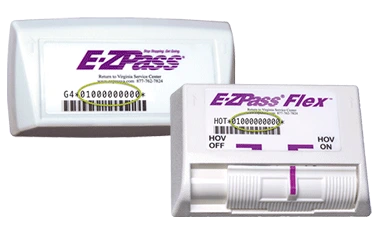 Fundamental design principle is asymmetry
Extremely simple, cheap tags
Complex readers
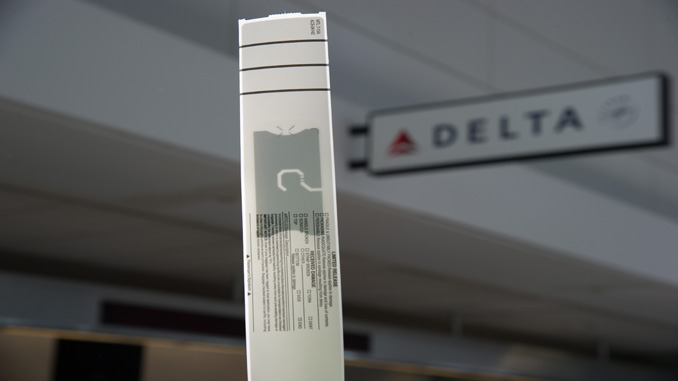 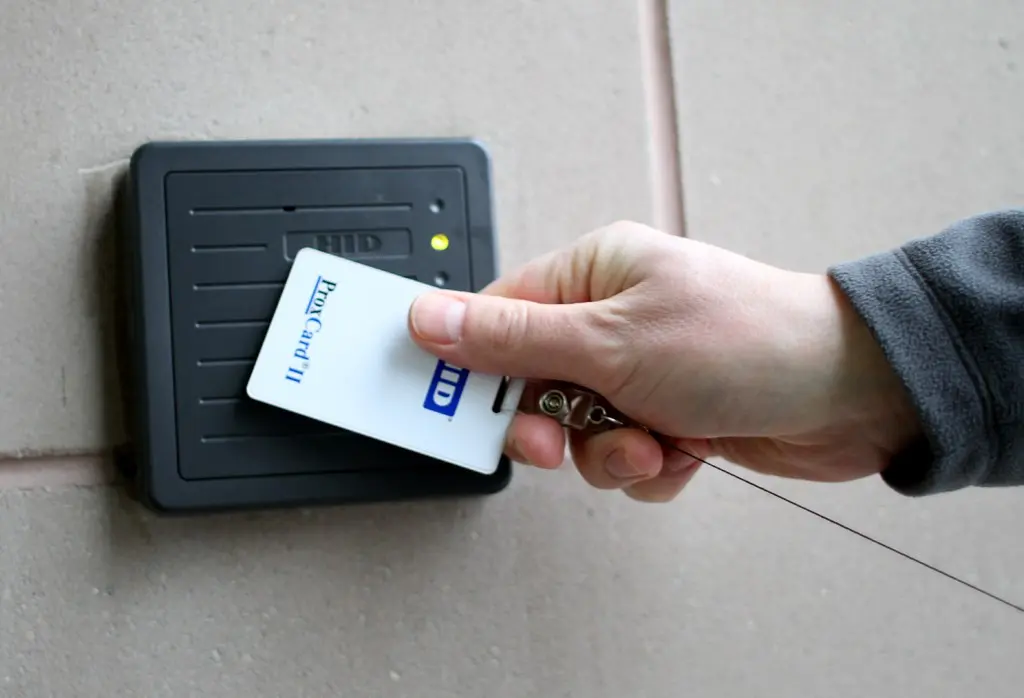 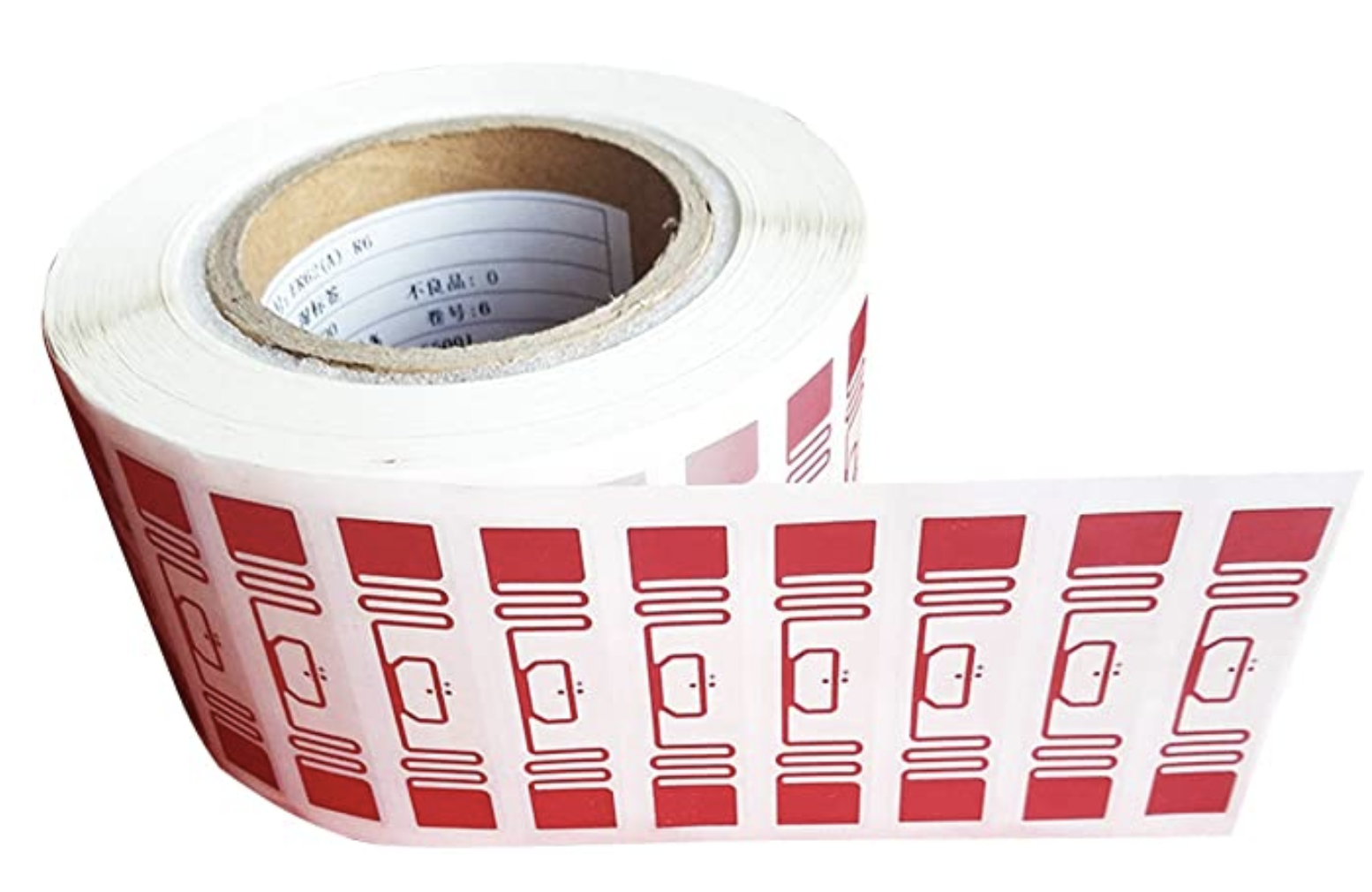 17
A brief digression to be precise in terminology
RFID = Radio Frequency Identification = “a” communication standard
A ton through ~early 90’s; “EPC” ~= UPC, standardized; most now EPC Gen2
There are actually three types of “RFID” device
Passive Tags		- harvest power from reader & reflect
Semi-Passive Tags	- on-board power, but reflect data
Active Tags		- on-board power that transmit data
These are ”backscatter” — which describes any communication via reflected RF
18
[Speaker Notes: The point: Papers misuse “RFID” to mean backscatter, and misuse “passive tag” to mean anything that doesn’t actively emit RF.

Most things that do backscatter don’t do the energy harvesting bit

Many papers that do backscatter describe themselves as RFID, but don’t follow any RFID communication standard]
The meaningful difference is in how the tag devices power themselves
Even on simple designs, need some power:
Let’s look at E-ZPass again:
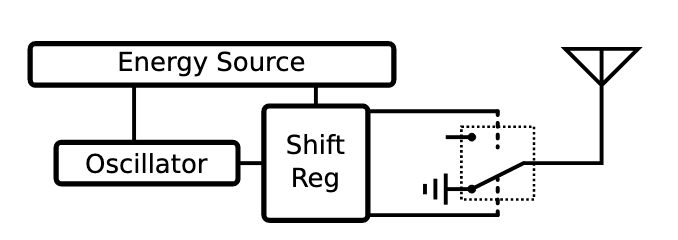 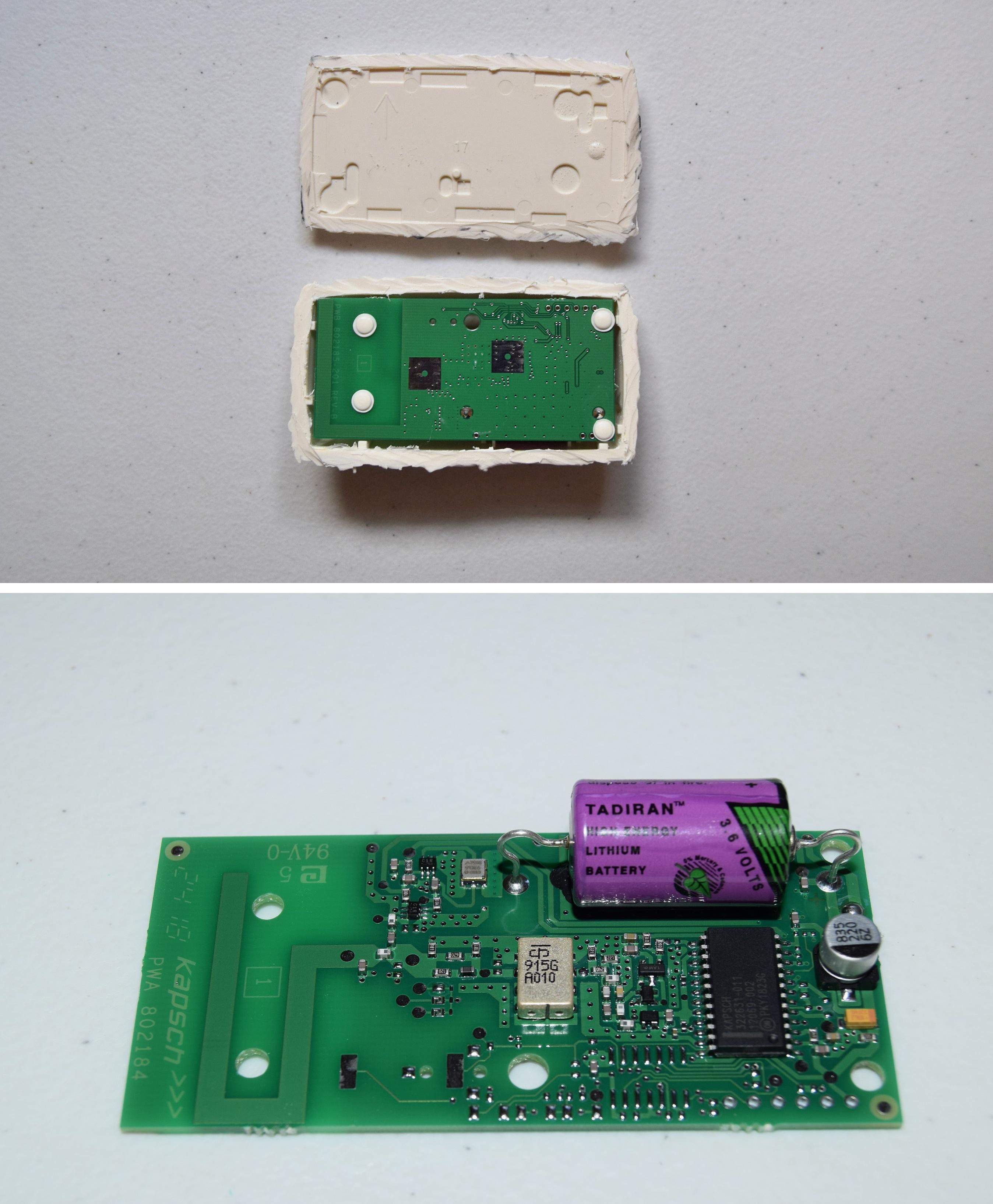 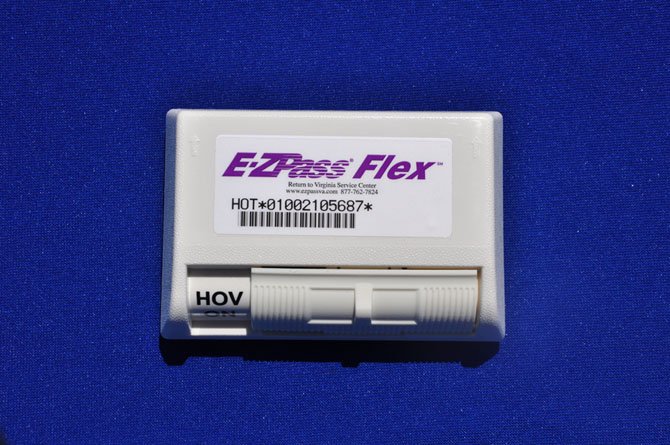 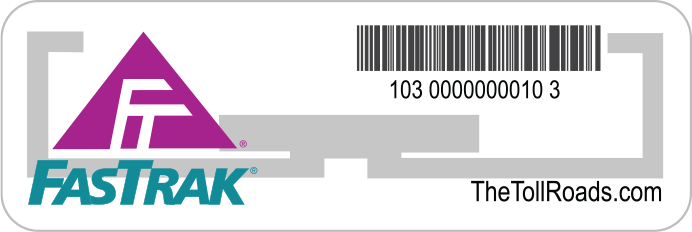 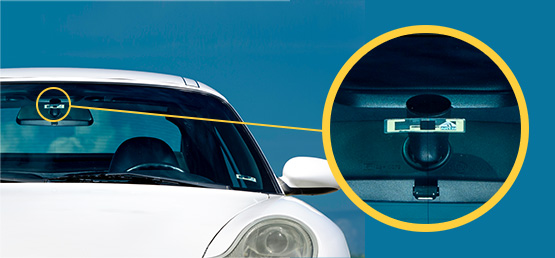 19
Let’s look at RFID standards to get a sense of the numbers
Low Frequency (~300 kHz) — mostly legacy
~10cm read range
High Frequency (3~30 MHz; often 13.56 MHz)
Passive: 4~7 m max
Semi-Passive: 10~30 m max
Active: 30+ m
Ultra-High Frequency (300 MHz ~ 3 GHz)
Passive: Up to 12 m
Active: Up to 100 m
20
Outline
Comparing networks
Backscatter and RFID
NFC
21
Applications of NFC
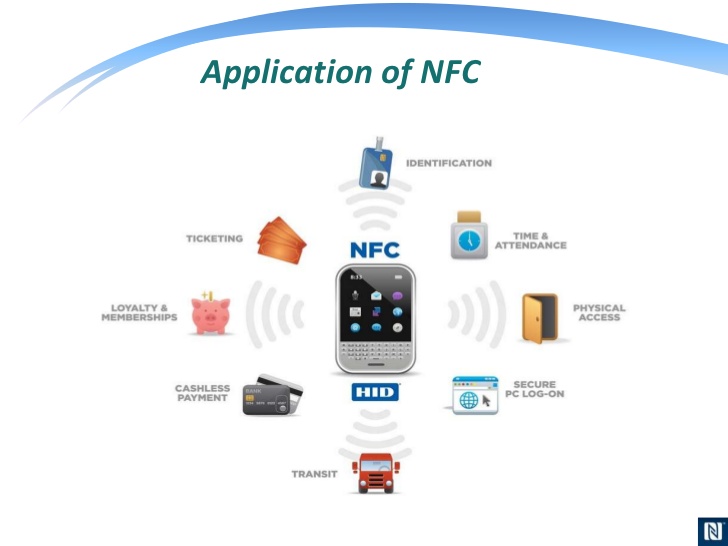 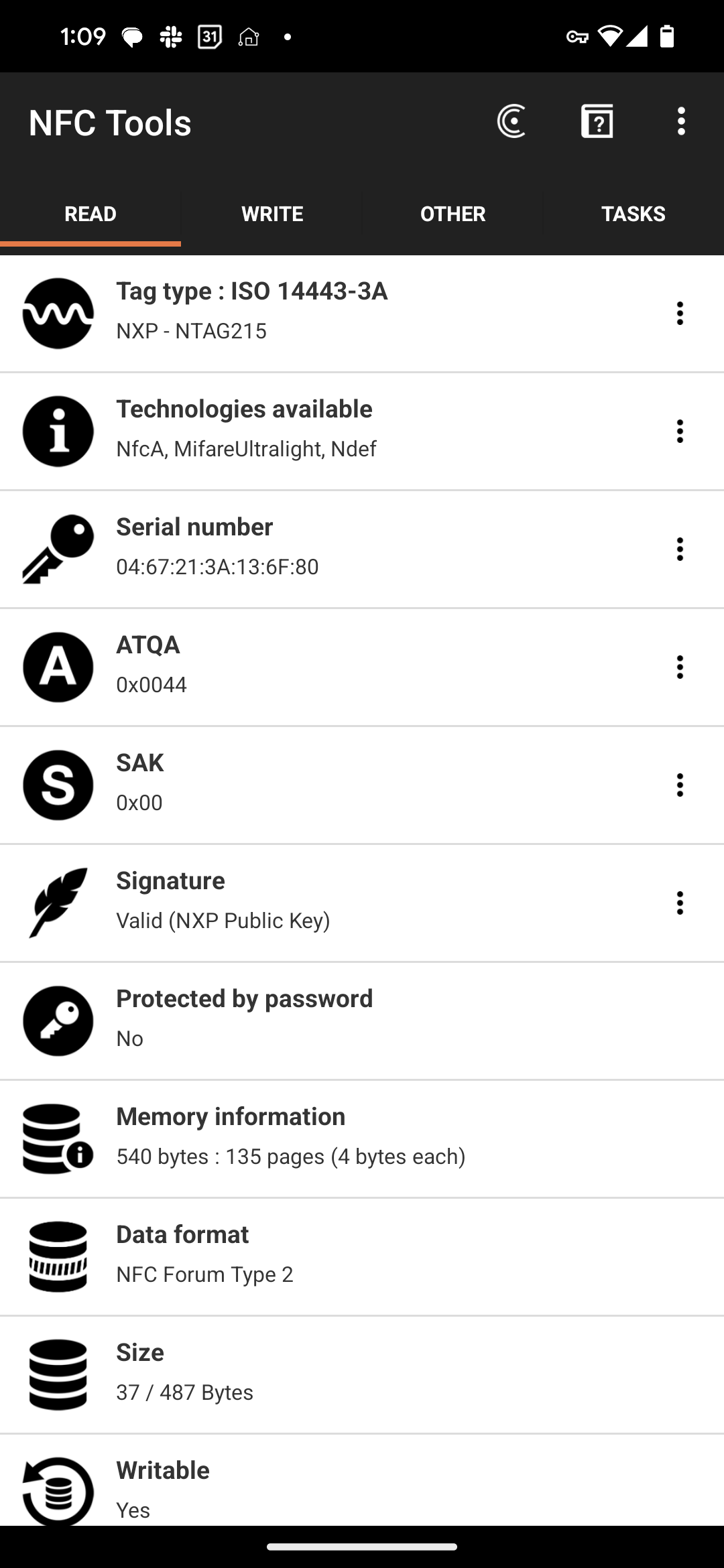 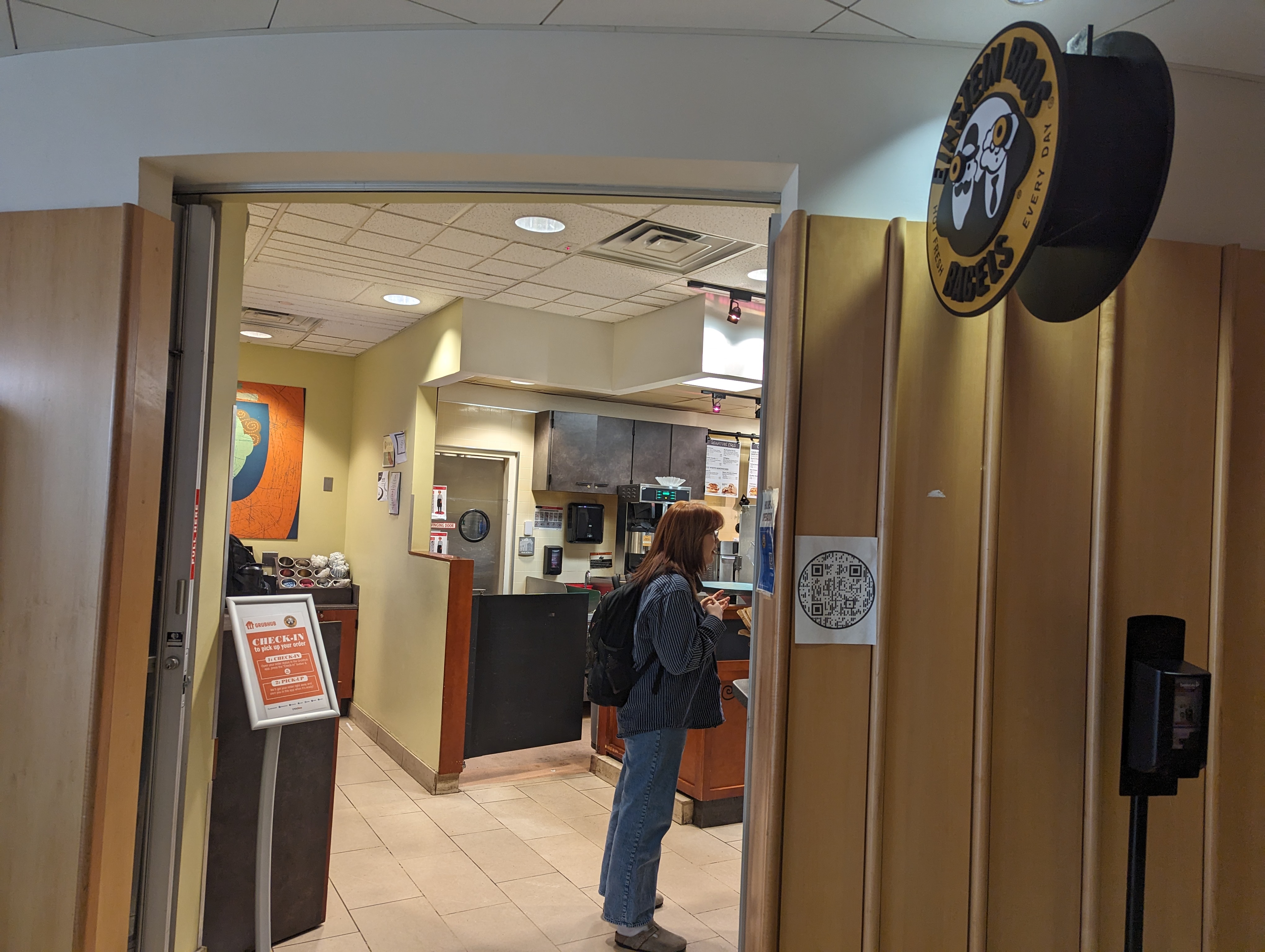 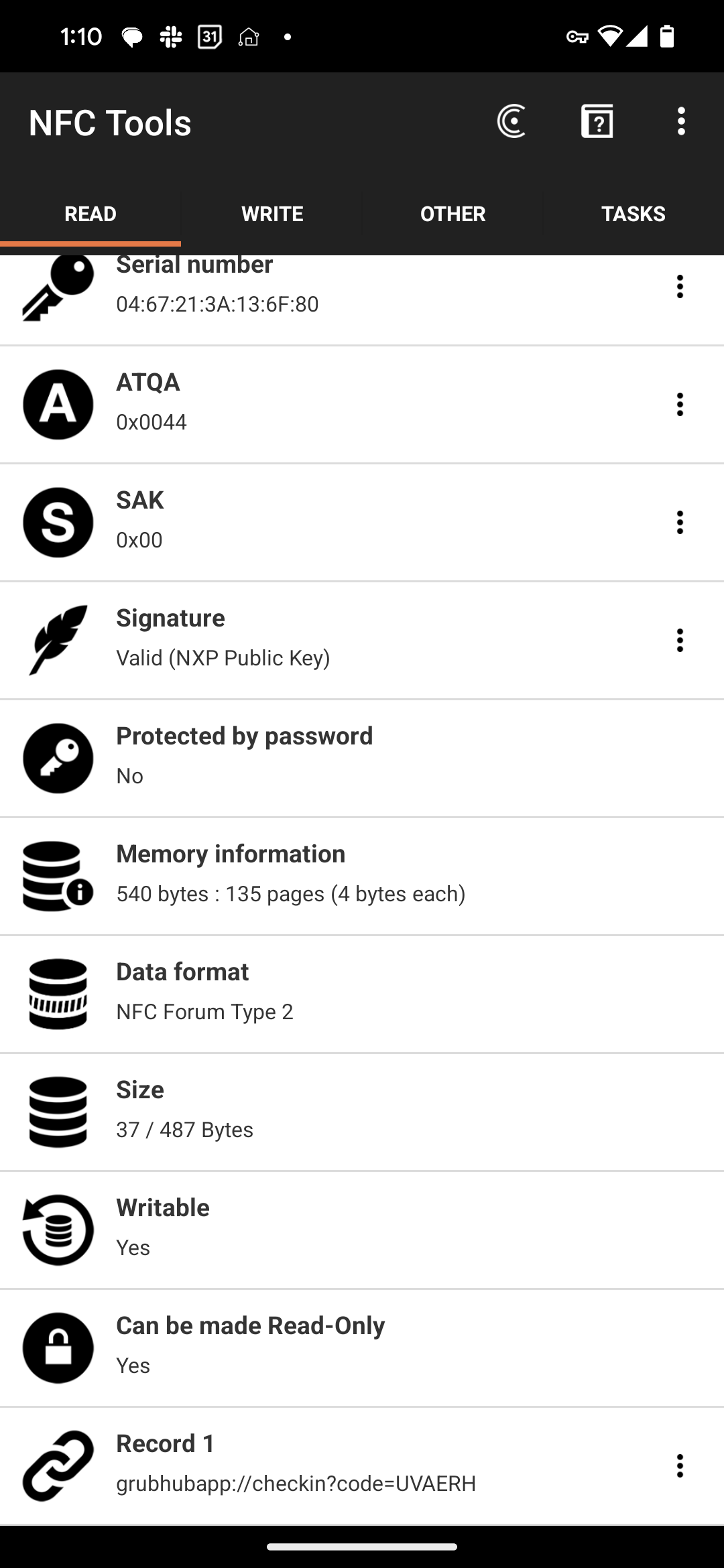 23
What is NFC?
NFC = Near Field Communication
A short-range wireless connectivity technology
Operates at 13.56 Mhz
Based on RFID technology
Data transfer rate: up to 424 kbits/second
< 20cm range
Reader & Tag communicate
Promoted by the NFC-Forum
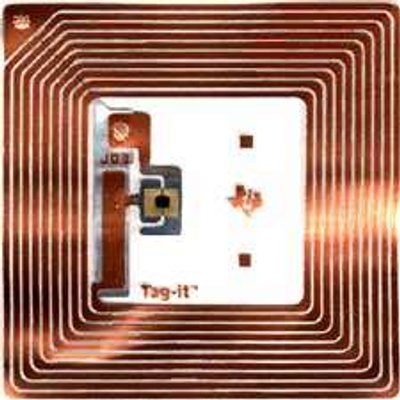 NFC History
NFC Operation
NFC communication between two devices is the same as traditional 13.56 MHz RFID.  
The NFC network consists of two communication terminals:
The NFC Initiator/Reader to start the communication.
NFC initiator continuously emits RF carrier signals and keeps observing for modulation to occur.  Detected modulation of the field would indicate of the presence of a target.
The Target/Tag receives the Initiator’s communication request and sends back a reply.
When the NFC target absorbs sufficient energy emitted by the reader, it starts sending modulated information back to the initiator.
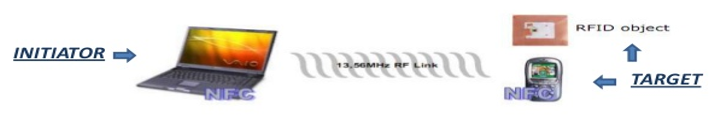 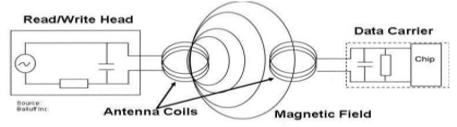 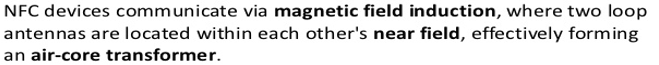 NFC Active and Passive Devices
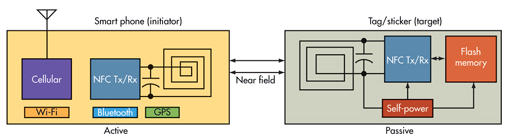 Active NFC device is usually a microcontroller based like a NFC enabled smartphone, would not only be able to collect information from NFC tags, but it would also be able to exchange information with other compatible phones or devices and could even alter the information on the NFC tag if authorized to make such changes.
A passive device, such as an NFC tag, contains information that other devices can read but does not read any information itself. NFC tag does not have its own power source.
DATA RATE & RANGE
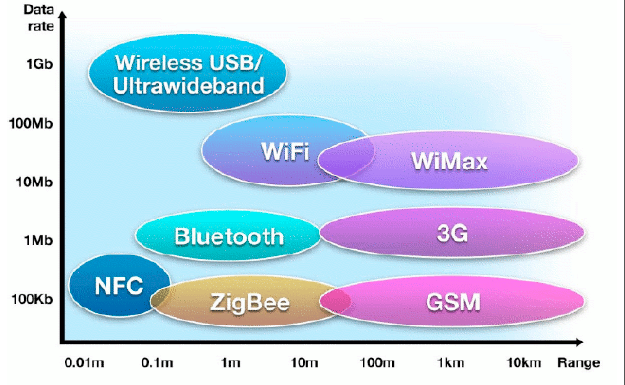 NFC RF signal coding
NFC employs two different coding systems on the RF signal to transfer data.
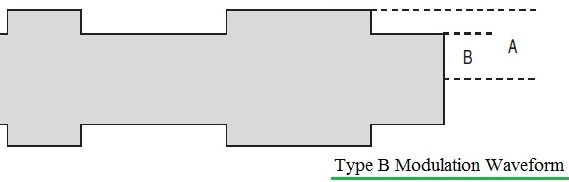 Modulation Index = (A-B)/(A+B)      where 	A = Unmodulated signal amplitude 				B = Modulated signal amplitude 				Modulation Depth = B/A 10% ASK modulation means ASK modulation in which modulation index will range between 8% and 14%.
100% ASK means ASK modulation in which modulation and carrier amplitude are almost equal.
NFC and Manchester coding
Manchester coding maps bits to transitions
Bit 0  low to high
Bit 1  high to low
Prevents long runs of high or low values
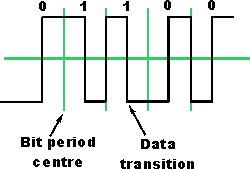 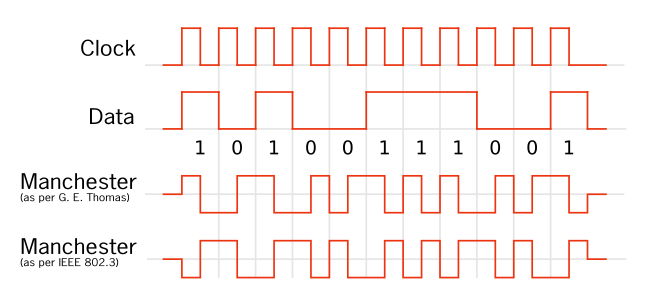 Manchester coding used for NFC data transfer
NFC and Modified Miller coding
Mapping bits to pulses
1  Late low pulse
0  
Following a 0: Early low pulse
Following a 1: Stay high
Mimics frequency modulation
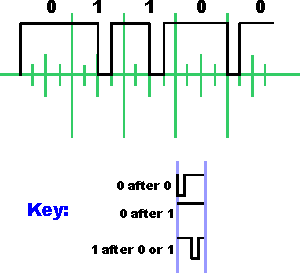 Modified Miller coding used for NFC data transferused for 106 kbps active device transfers
Manchester modulation NFC signal
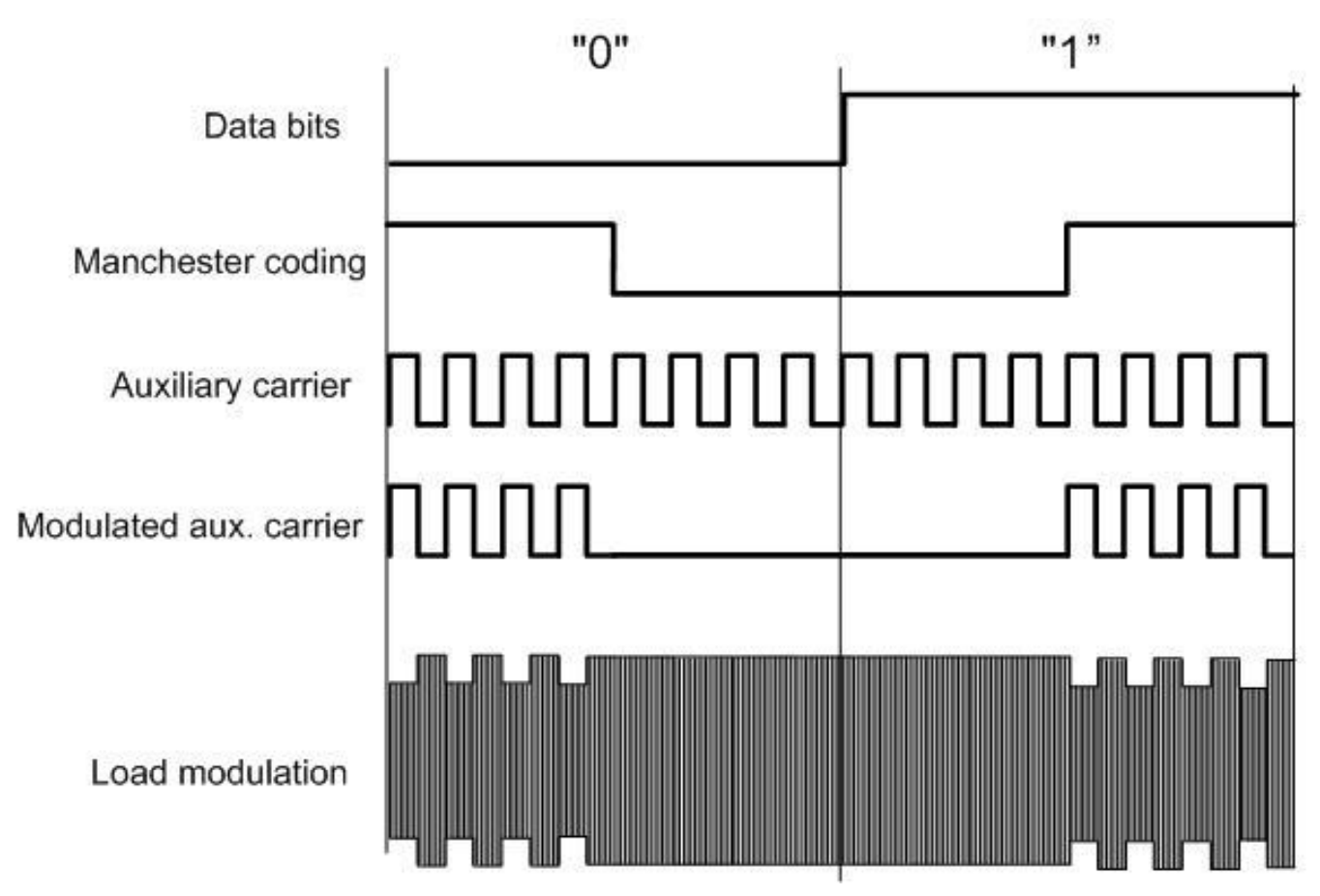 32
NFC Modes oh my!
There are three main operating modes for NFC:
Card emulation mode (passive mode): the NFC device behaves like an existing contactless card conforming to one of the legacy standards
Peer-to-peer mode: two NFC devices exchange information. The initiator device (polling device) requires less power compared to the reader/writer mode because the target (listener) uses its own power supply.
Reader/writer mode (active mode): the NFC device is active and reads or writes to a passive legacy RFID tag.
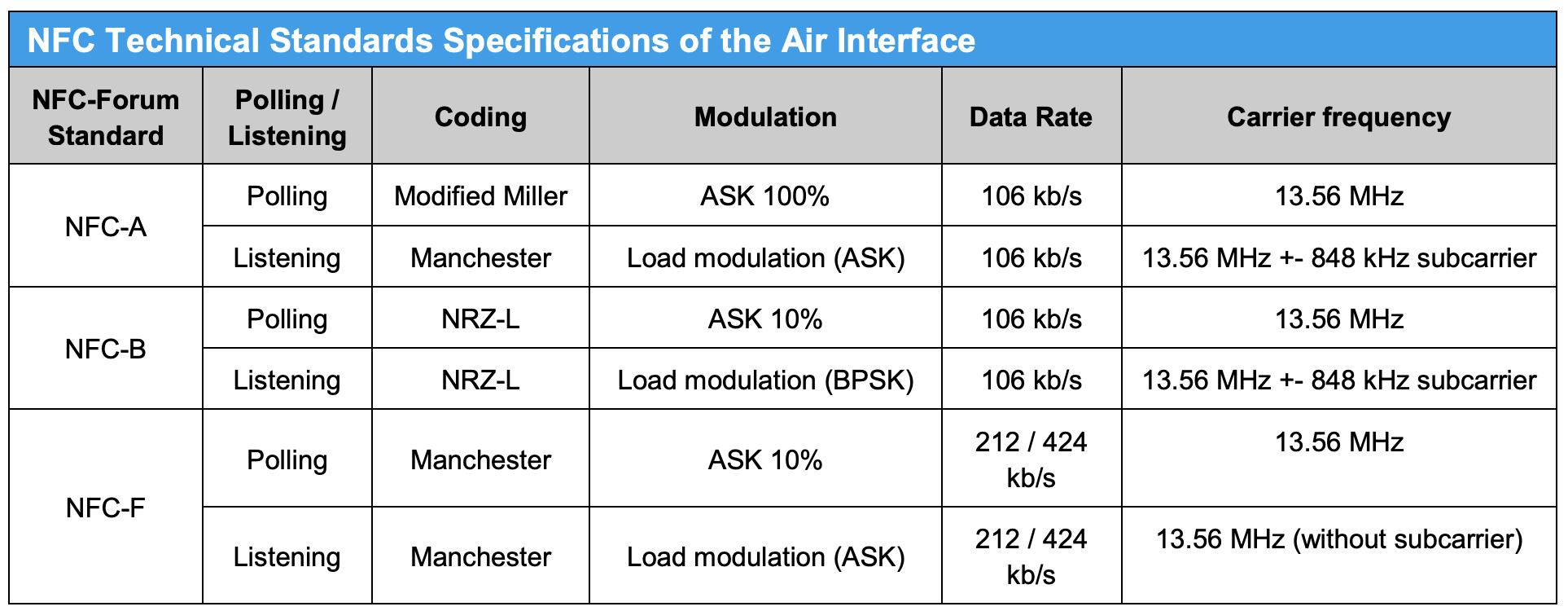 33
NFC Tags – Encoding data
NDEF (NFC Data Exchange Format) Structure
Binary format for data
Messages contains records
Each record has header
NFC read returns the NDEF message
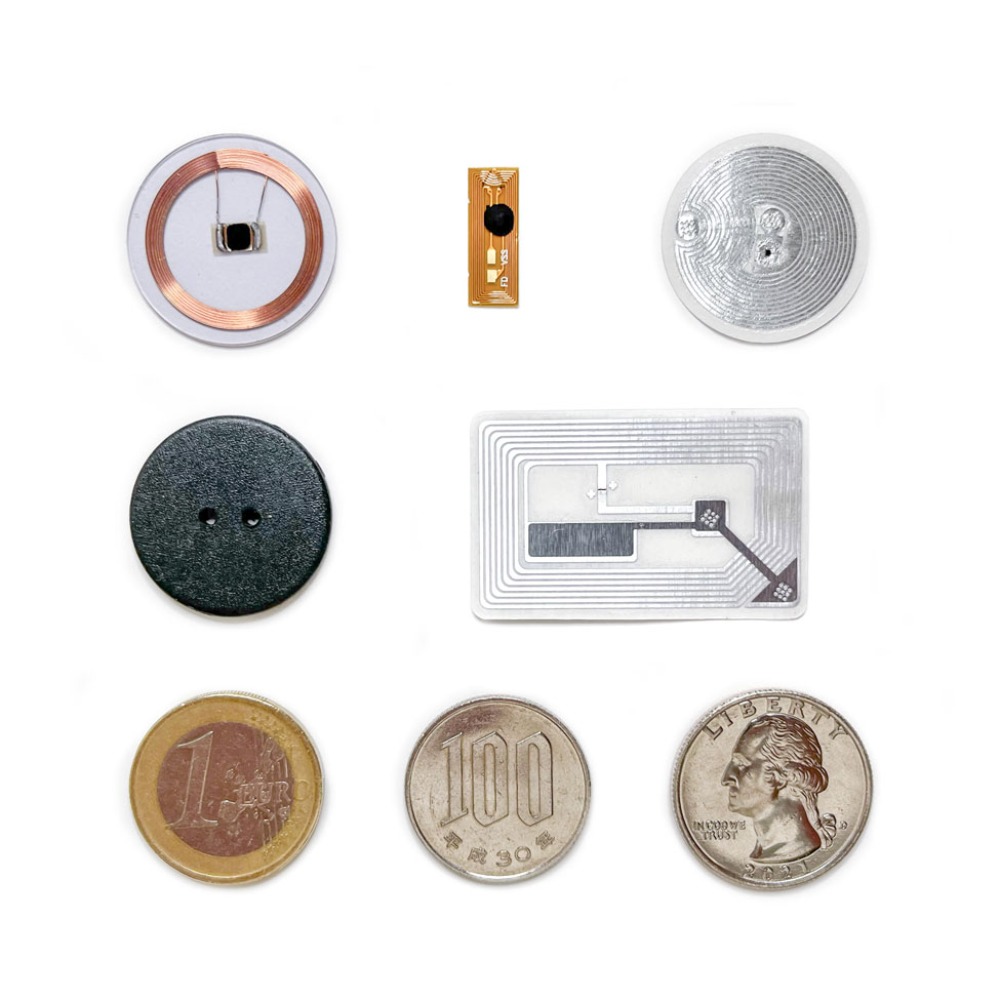 34
NFC Forum NDEF record types
Record Type Definitions
RTD Technical -  Specifies the format and rules for building standard record types used by NFC Forum application definitions and third parties that are based on the NDEF data format. 
Text - Provides an efficient way to store text strings in multiple languages by using the RTD mechanism and NDEF format. An example of using this specification is included in the Smart Poster RTD.
URI - Provides an efficient way to store Uniform Resource Identifiers (URI) by using the RTD mechanism and NDEF format. An example of using this specification is included in the Smart Poster RTD.
Smart Poster - Defines an NFC Forum Well Known Type to put URLs, SMSs or phone numbers on an NFC tag, or to transport them between devices. The Smart Poster RTD builds on the RTD mechanism and NDEF format and uses the URI RTD and Text RTD as building blocks.
Generic Control - withdrawn
Signature - Specifies the format used when signing single or multiple NDEF records. Defines the required and optional signature RTD fields, and also provides a list of suitable signature algorithms and certificate types that can be used to create the signature. Does not define or mandate a specific PKI or certification system, or define a new algorithm for use with the Signature RTD. 
PHDC - Addresses a need for an openly-defined standard for the exchange of personal health data between devices using Near Field Communication technology.
Derived types
Android Application NDEF Record
Application NDEF Record
Contact NDEF Record
Email NDEF Record
File NDEF Record
Geolocation NDEF Record
Phone NDEF Record
SMS NDEF Record
Website NDEF Record
WiFi NDEF Record
NDEF Format
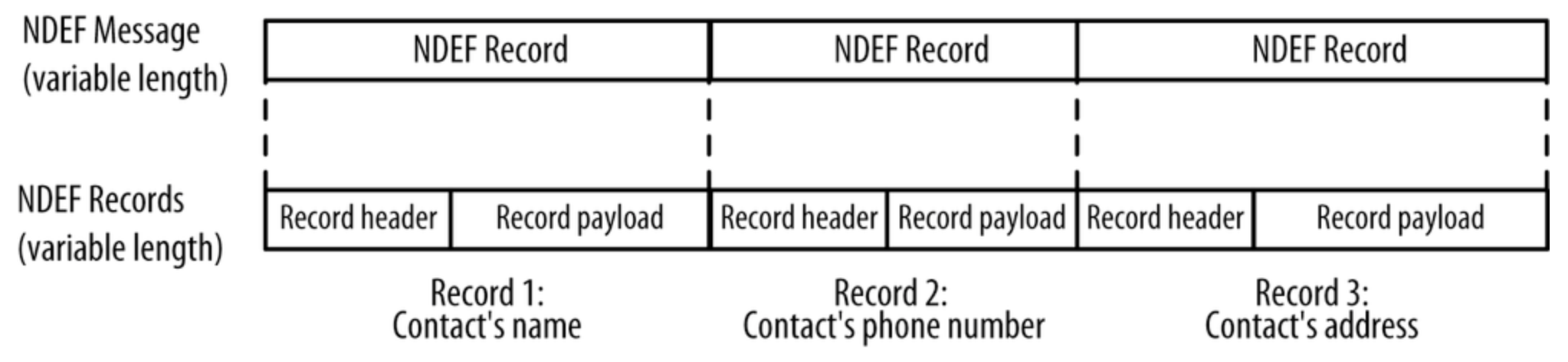 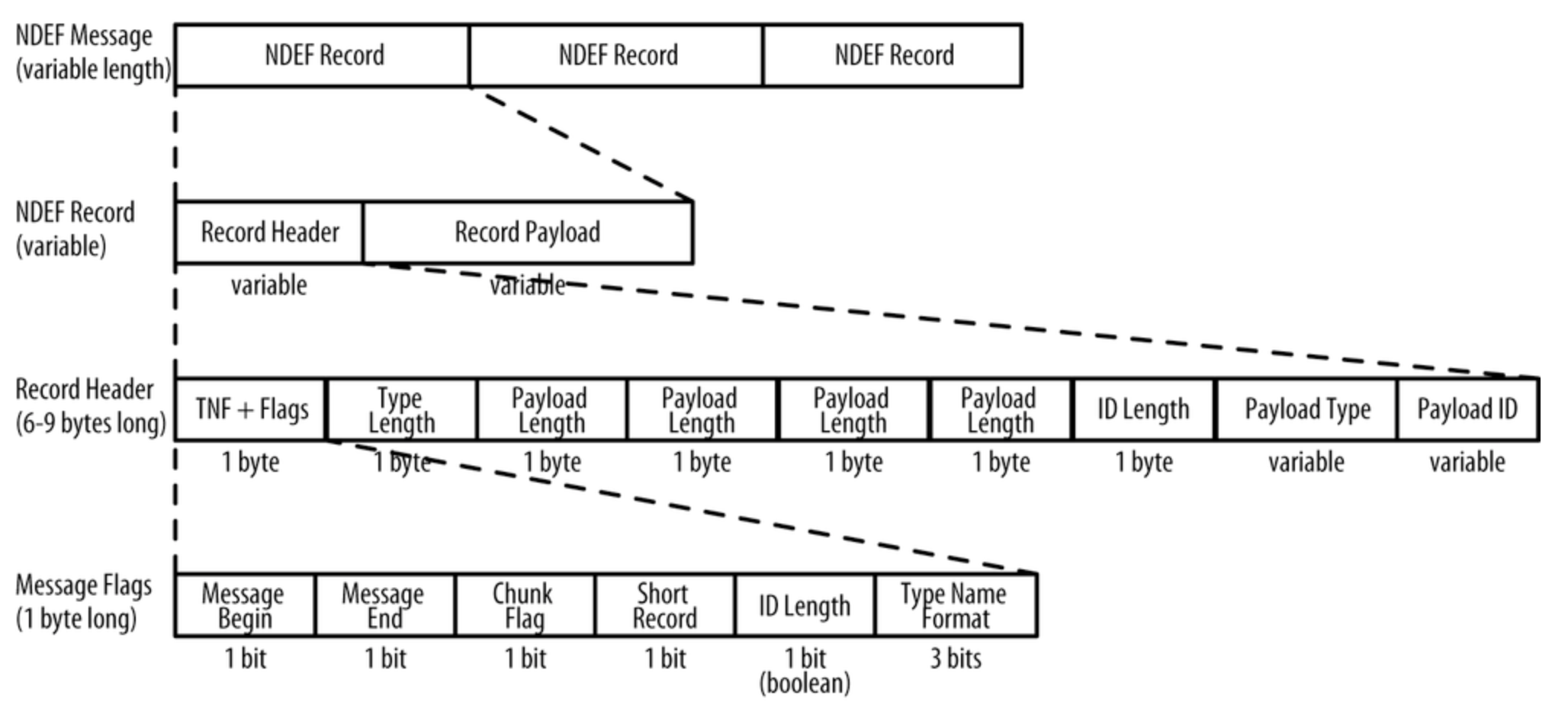 36
Let’s try it!
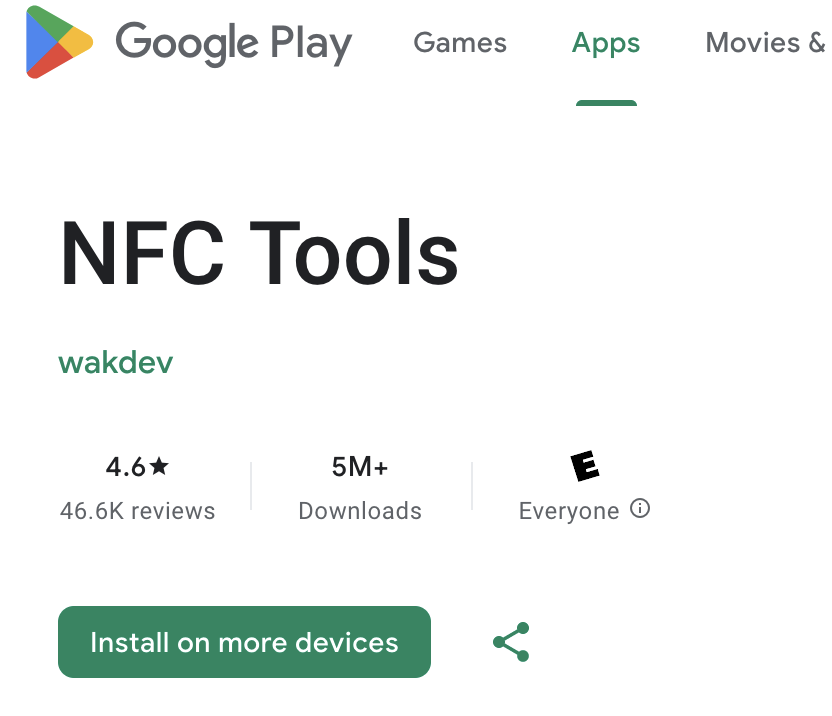 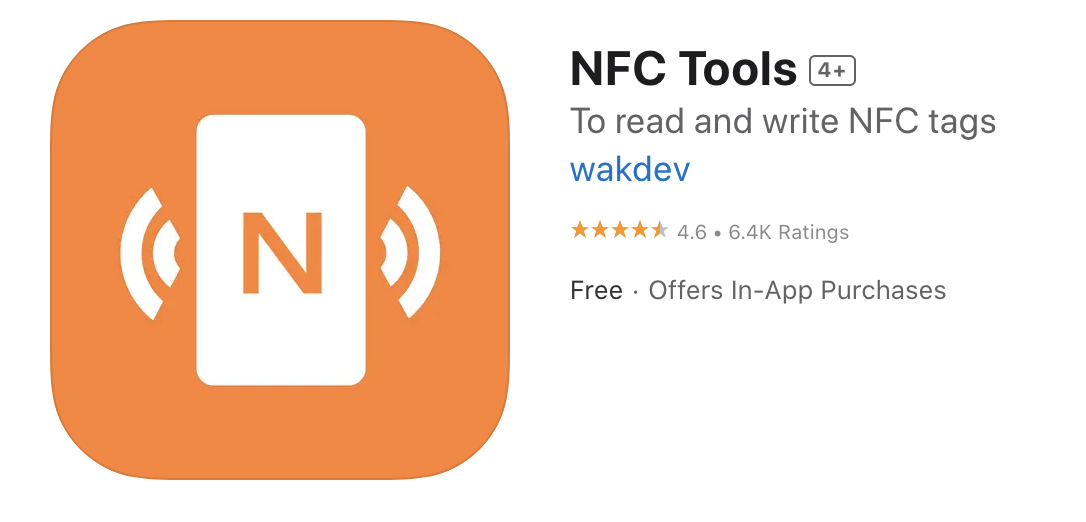 Install NFC tools
What NFC cards do you have?
I have a writeable NFC tag
Write something to the tag and pass to the next table
37
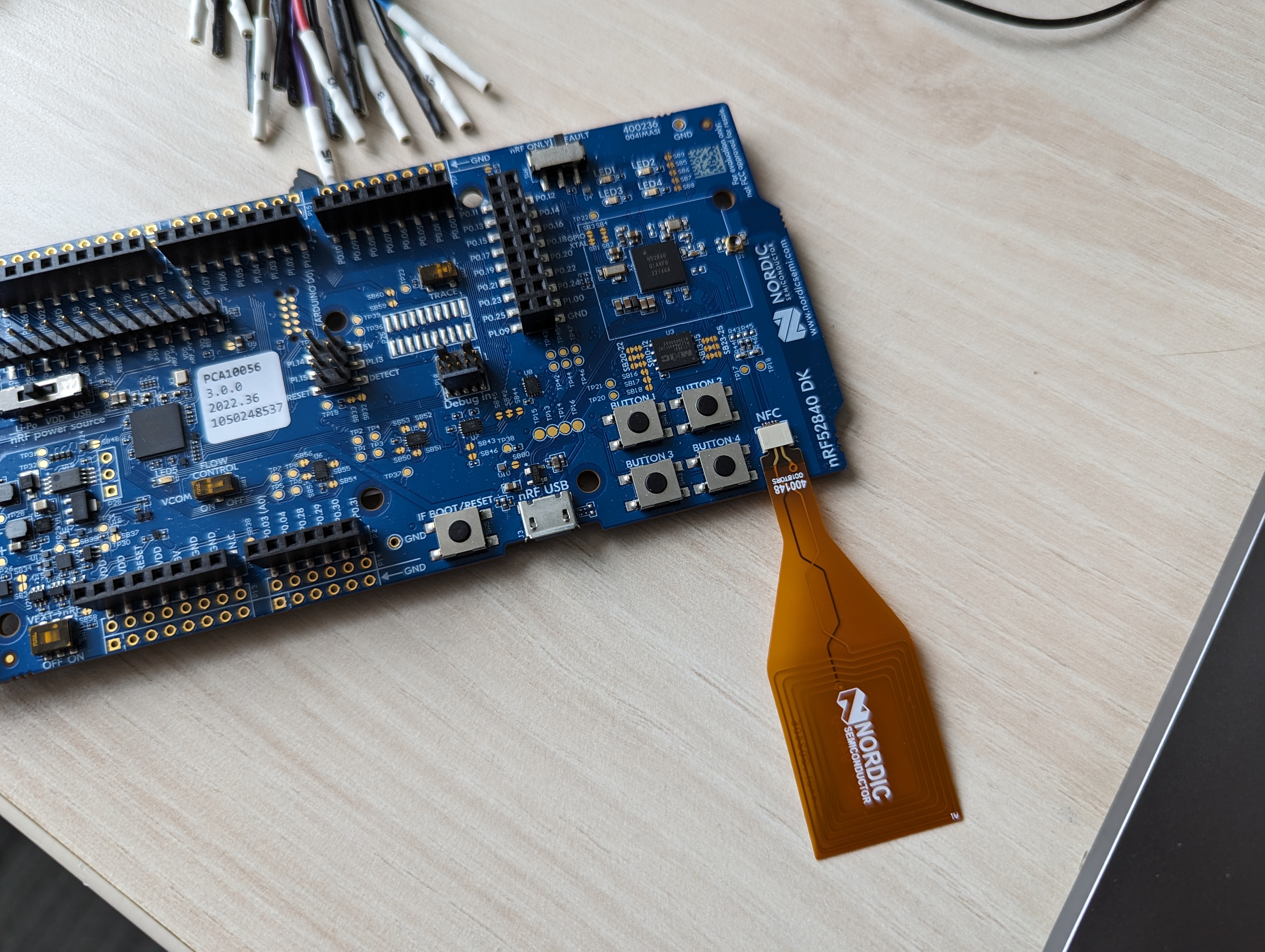 38